ИНФОРМАЦИОННАЯ БЕЗОПАСНОСТЬ ИСОВРЕМЕННОЕ ПРЕДПРИЯТИЕ
Три кита ИБ
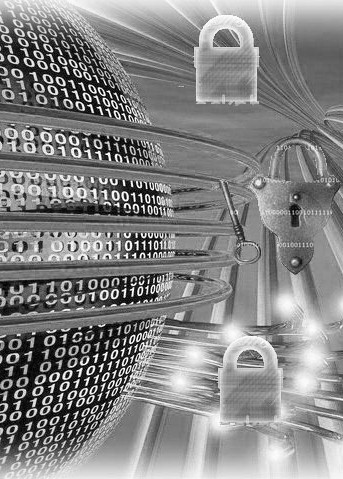 ЦЕЛОСТНОСТЬ
КОНФИДЕНЦИАЛЬНОСТЬ
ДОСТУПНОСТЬ
Направления ИБ
Непрерывность бизнеса
Требования законодательства
ЗАЩИТА
Защита от мошенничества
Требования
=
деятельность компании
Предотвращение утечек
Один раз на длительный период
УПРАВЛЕНИЕ
Динамичная система
Актуальные задачи в области ИБ
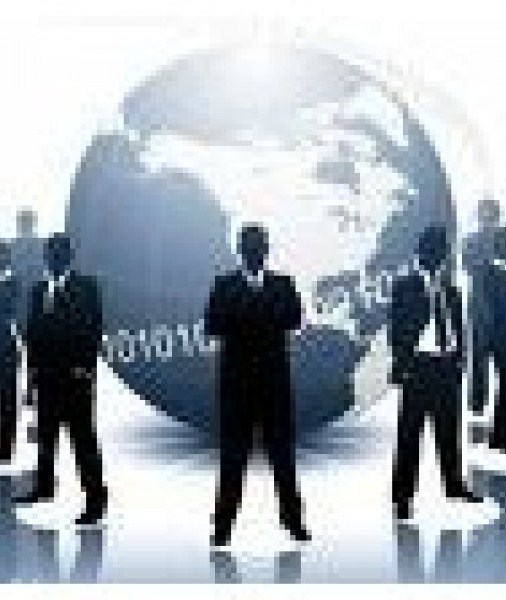 Соответствие ИС отраслевым стандартам и требованиям регуляторов
Защита персональных данных
Безопасность удаленного доступа
Облачная безопасность
Развитие рынка средств ИБ
Задача: Соответствие требованиям
ФСТЭК
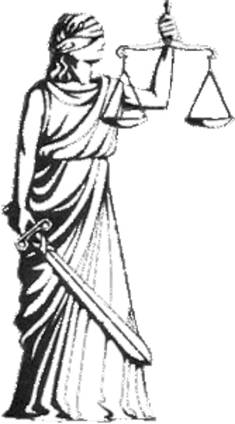 ЦБ
ФСБ
Минздрав
соцразвитие
МО
МЕЖДУНАРОДНЫЕ РЕГУЛЯТОРЫ
ИБ
ФСО
Минобразо-вание
Минкомсвязь
НАПФ
СВР
Задача: Защита персональных данных
Измененный ФЗ «О Персональных данных» 
(№ФЗ-152 от 27.07.2006)

Терминология
Контроль со стороны ФСБ и ФСТЭК
Условия обработки ПДн (трансграничная передача, без разрешения и т.д.)
Права субъектов ПДн
Ужесточение требований к Операторам ПДн
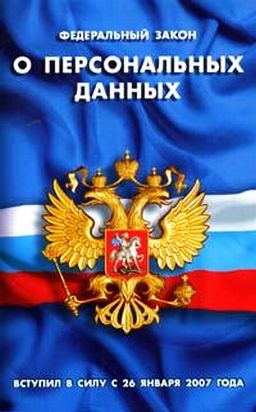 ПРОДОЛЖЕНИЕ СЛЕДУЕТ…
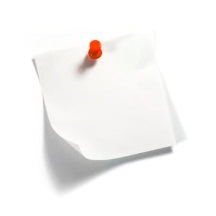 Статья «Бизнес без секретов» в «Российской газете» (№193 от  01.09.2011)
Задача:Защита удаленного доступа
ЛЮБОЕ  устройство
ЛЮБОЕ местонахождение
ЛЮБЫЕ данные
ЛЮБАЯ технология доступа
ЛЮБАЯ ОС и приложения
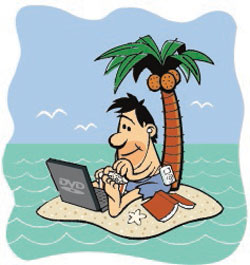 Аутентификация пользователя
Защищенное соединение
Контроль доступа
Шифрование данных
Защита приложений
Задача:Облачная безопасность
Международное законодательство:
NIST:
	проект SP 800-146 «Cloud Computing Synopsis and Recommendations», 
	проект «Cloud Computing Security Impediments and Mitigations List»	
BSI:
	«Security Recommendations for Cloud Computing Providers»  (июнь 2011);
PCI Consul:
	«PCI security standards council publishes pci dss virtualization guidelines» (июнь 2011);
ENISA:
	«Security & Resilience in Governmental Clouds. Making an informed decision» (январь 2011); 
ISO (совместно с ITU-T, ISACA, NIST и ENISA):
	проект «Information technology – Security techniques – Guidelines on Information security controls for the use of cloud computing services based on ISO/IEC 27002».
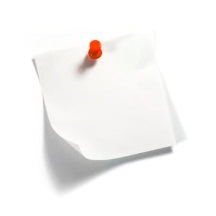 Статья «Путеводитель по облакам» в «National Business» (октябрь 2011)
Задача:Развитие рынка средств ИБ
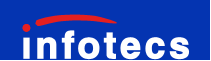 МИНУСЫ:
отсутствие современной нормативной базы
уход  технологий «вперед»
непонимание Клиента в части необходимости
часто несовместимость с другими СЗИ

ПЛЮСЫ:
быстрое реагирование
желание развиваться
поддержка Клиентов
понижение стоимости
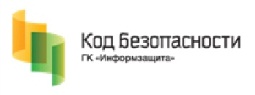 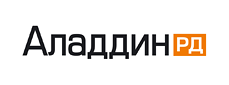 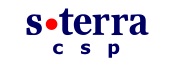 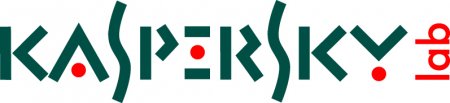 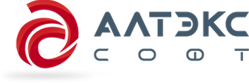 Статьи расходов ИБ
ТЕХНИЧЕСКИЕ  МЕРЫ
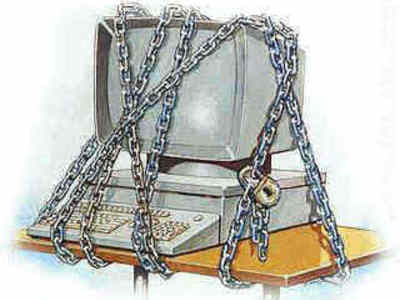 СЗИ от НСД 
Антивирусы
МЭ
Аутентификация и идентификация
IPS
Сканер безопасности
ОРГАНИЗАЦИОННЫЕ МЕРЫ
АТТЕСТАЦИЯ и СЕРТИФИКАЦИЯ
Профиль компании
Компания основана в 2001 г. 
Самая динамично-развивающаяся компания российского ИТ-рынка
Оборот компании в 2010 г. составил 22 млрд руб.
Входит в ТОП-10 крупнейших высокотехнологичных интеграторов РФ и СНГ
Успешно реализовано более 2000 проектов (за год рост составил 25%)
В штате компании работают более 1000 высококвалифицированных специалистов, обладающих сертификатами
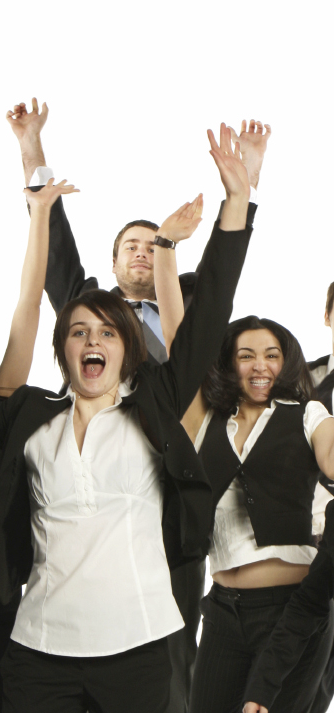 Портфель решений
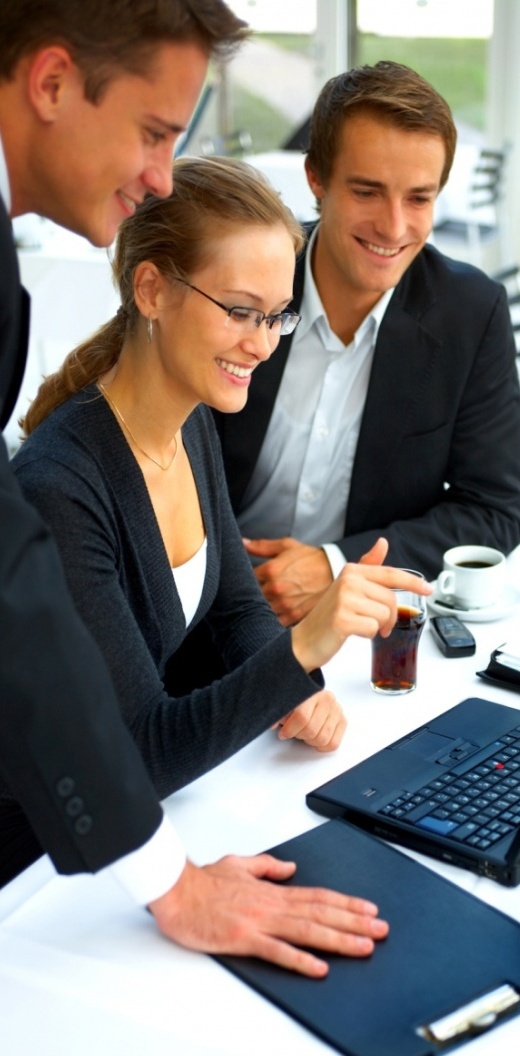 ИТ-КОНСАЛТИНГ
ИНФОРМАЦИОННЫЕ СИСТЕМЫ
СЕТИ И СИСТЕМЫ ПЕРЕДАЧИ ДАННЫХ
СИСТЕМЫ ХРАНЕНИЯ И ОБРАБОТКИ ДАННЫХ
ИНФОРМАЦИОННАЯ БЕЗОПАСНОСТЬ
СИСТЕМЫ УПРАВЛЕНИЯ И МОНИТОРИНГА
СИСТЕМЫ ГОЛОСОВОЙ И МУЛЬТИМЕДИЙНОЙ СВЯЗИ
ИНЖЕНЕРНЫЕ СИСТЕМЫ
ПРОМЫШЛЕННАЯ АВТОМАТИЗАЦИЯ
СЕРВИС И ПРОФЕССИОНАЛЬНЫЕ УСЛУГИ
Портфель решений
ИНФОРМАЦИОННАЯ БЕЗОПАСНОСТЬ

Оказание услуг в области подготовки и подтверждения соответствия нормативным требованиям по информационной безопасности
Оказание услуг в области создания систем\подсистем менеджмента информационной безопасности и обеспечения непрерывности бизнеса
Проектирование и внедрение систем\подсистем обеспечения информационной безопасности
Проектирование и внедрение услуг информационной безопасности в интересах клиентов заказчика
Аудит информационной безопасности по требованиям заказчика
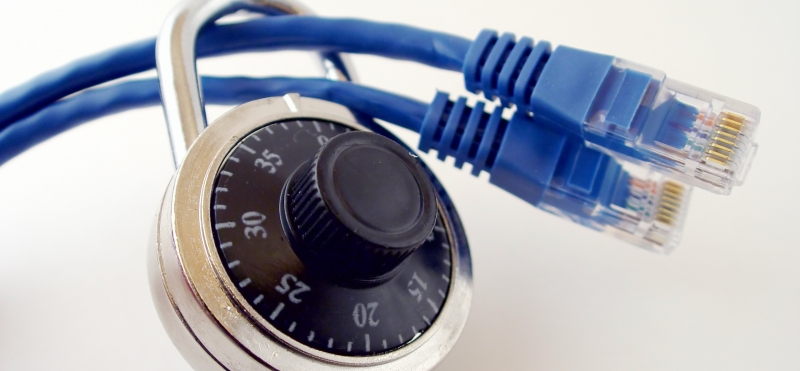 Заказчики компании
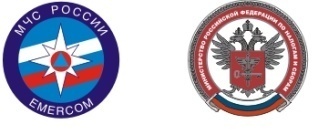 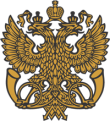 Нам доверяют более 1000 государственных организаций и крупнейших компаний России:
Государственный сектор
	Высший Арбитражный суд РФ, Минкомсвязь России, Минспорт России, Пенсионный фонд, Правительство Москвы, Росимущество, ФСБ, Федеральная таможенная служба РФ, Федеральная налоговая служба РФ, ФСО
Операторы связи
	ВымпелКом, Казахтелеком, Комкор, Мегафон, МТС, Объединенный Ростелеком
Корпоративный рынок
	Абсолют Банк, Банк ТРАСТ, Внешторгбанк, Газпромбанк, Лукойл, РЖД, РУСАЛ, Росатом, Роснано, Сбербанк России, ФСК ЕЭС, ЦБ РФ и многие другие
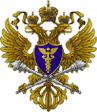 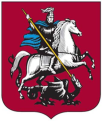 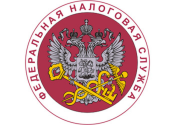 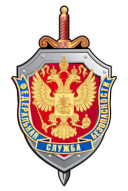 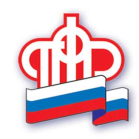 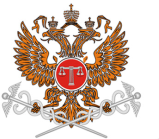 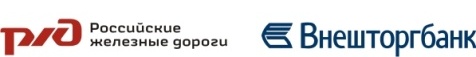 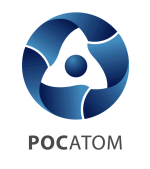 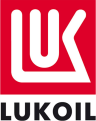 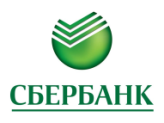 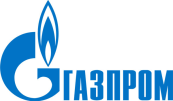 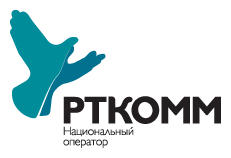 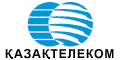 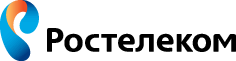 Партнеры
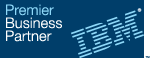 ABB
ACME Packet
ADVA Optical Networking
Aladdin R.D.
Alcatel
Amdocs
APC
Arbor Networks
ArcSight
Arris Group
AVAYA
Axiom Systems
BMC Software
BroadSoft
BSI
Check Point
Ciena
Citrix Systems
Comdasys
Cosmocom
Covergence
Dell
EATON
EMC
ECI Telecom
Ekahau
Emerson Network Power  
gbo Datacomp
HDS
HP
Huawai
IBM
Iconics
Infinera
InfoPrint
InfoVista
InfoWatch
Juniper
Лаборатория Касперского
Keymile
Lampertz
Liebert
LifeSize
NetApp
MetaSolv
Microsoft
Microstrategy
OPNET
Oracle
Packet Design
Polycom
Redback Networks
Rit Technologies Ltd
Rittal
Reihle&De-Massari
SAP
Schneider Electric
Sonus Networks 
S-Terra 
Symantec
Systimax
Trend Micro 
Veraz networks
VMware
Wago
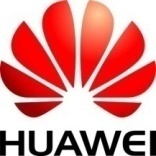 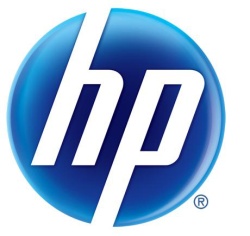 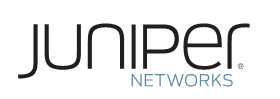 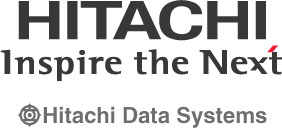 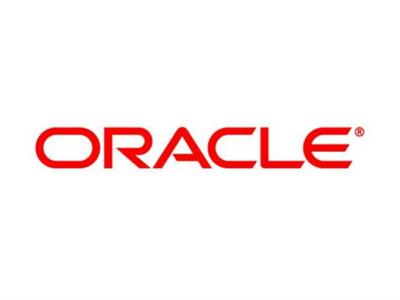 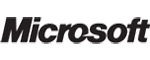 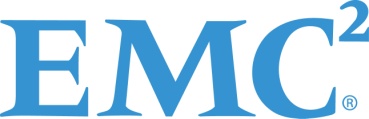 Лицензии
ЛИЦЕНЗИИ ЦЕНТРА ПО ЛИЦЕНЗИРОВАНИЮ, СЕРТИФИКАЦИИ И ЗАЩИТЕ ГОСУДАРСТВЕННОЙ ТАЙНЫ ФСБ РОССИИ:
осуществление работ, связанных с использованием сведений, составляющих государственную тайну;
разработку и производство шифровальных (криптографических) средств, защищенных с использованием шифровальных (криптографических) средств информационных и телекоммуникационных систем;
техническое обслуживание шифровальных (криптографических) средств;
распространение шифровальных (криптографических) средств;
предоставление услуг в области шифрования информации;
осуществление работ, связанных с созданием средств защиты информации, содержащей сведения, составляющие государственную тайну;
осуществление мероприятий и (или) оказание услуг в области защиты государственной тайны.
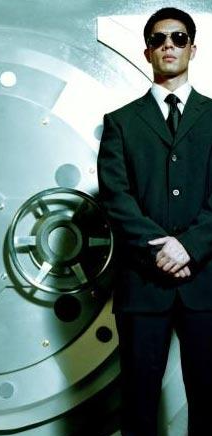 Лицензии
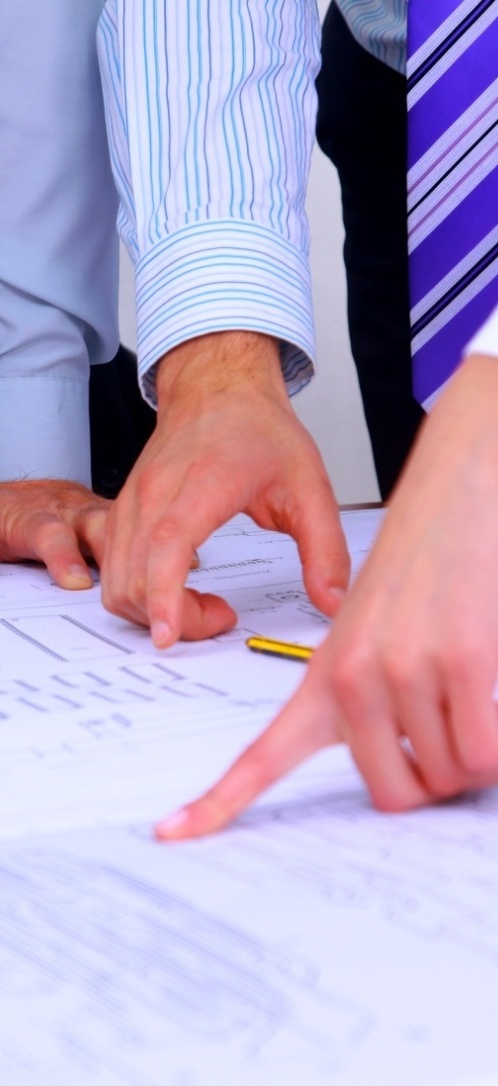 Лицензии Федеральной службы по техническому и экспортному контролю на деятельность по:
защите конфиденциальной информации
разработке и (или) производству средств защиты конфиденциальной информации
Лицензия МЧС России на деятельность по производству работ по монтажу, ремонту и обслуживанию средств обеспечения пожарной безопасности зданий и сооружений;
Свидетельства СРО НП «СтройСвязьТелеком» и «ПроектСвязьТелеком» о допуске к работам, которые оказывают влияние на безопасность объектов капитального строительства
Региональное присутствие
Филиалы в крупнейших городах РФ и странах СНГ
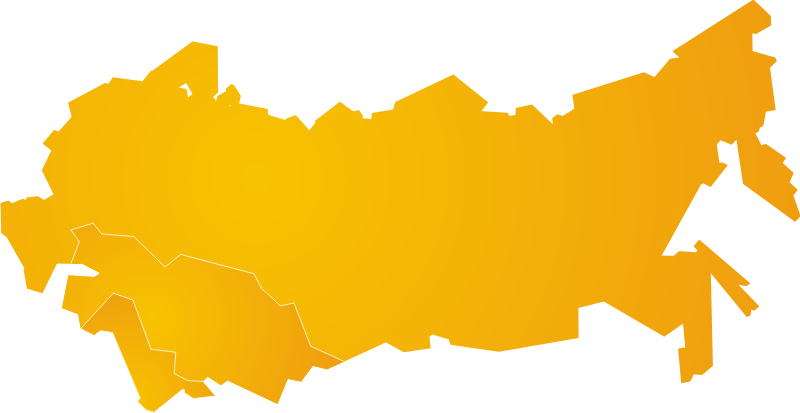 Санкт-Петербург
Москва
Нижний Новгород
Краснодар
Екатеринбург
Сочи
Новосибирск
Алматы
Владивосток
Ташкент
Благодарим за внимание